5/1～貸出し
2024
5月の新着図書
2024本屋大賞
「静岡書店大賞」
小説部門大賞
「坪田譲治文学賞」
など14冠を獲得
人工知能は
罪を裁けるのか？
口さけ女はいなかった。恐怖の大王は来なかった。噂はぜんぶデマだった。一方で大災害が町を破壊し、疫病が流行し、今も戦争が起き続けている。何でもいいから何かを信じないと、今日をやり過ごすことが出来ないよ。
女性にはいつだってもやもやする諸問題があります。いったいいつからババアでおばさんなのか、カワイイについて、男女間の友情についてなど……
妹に対して道ならぬ行為をはたらき、それを悔いてグレた兄の心の軌跡『あんちゃん』。女であるのに男だと偽って育てられた者の悲劇『菊千代抄』。ほかに『思い違い物語』『七日七夜』『ひとでなし』など、秀作八編。
『彼氏にフラれちゃいました。マイメロちゃんなら、どうやって忘れますか?』マイメロディがあなたのお悩みにおこたえするよ!
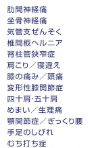 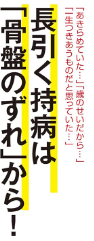 男女平等だとみんなは言うけれど、それって本当? いまだに、女性蔑視を続ける勢力がいるとかいないとか。男は台所に入らない、女性はお酌をしろ、兄よりいい大学にいくなetc.。九州出身の作者が、幼いころから感じていた九州男児&九州の家庭への違和感、経験してきたエピソードを激白!
まんが
健康
手芸
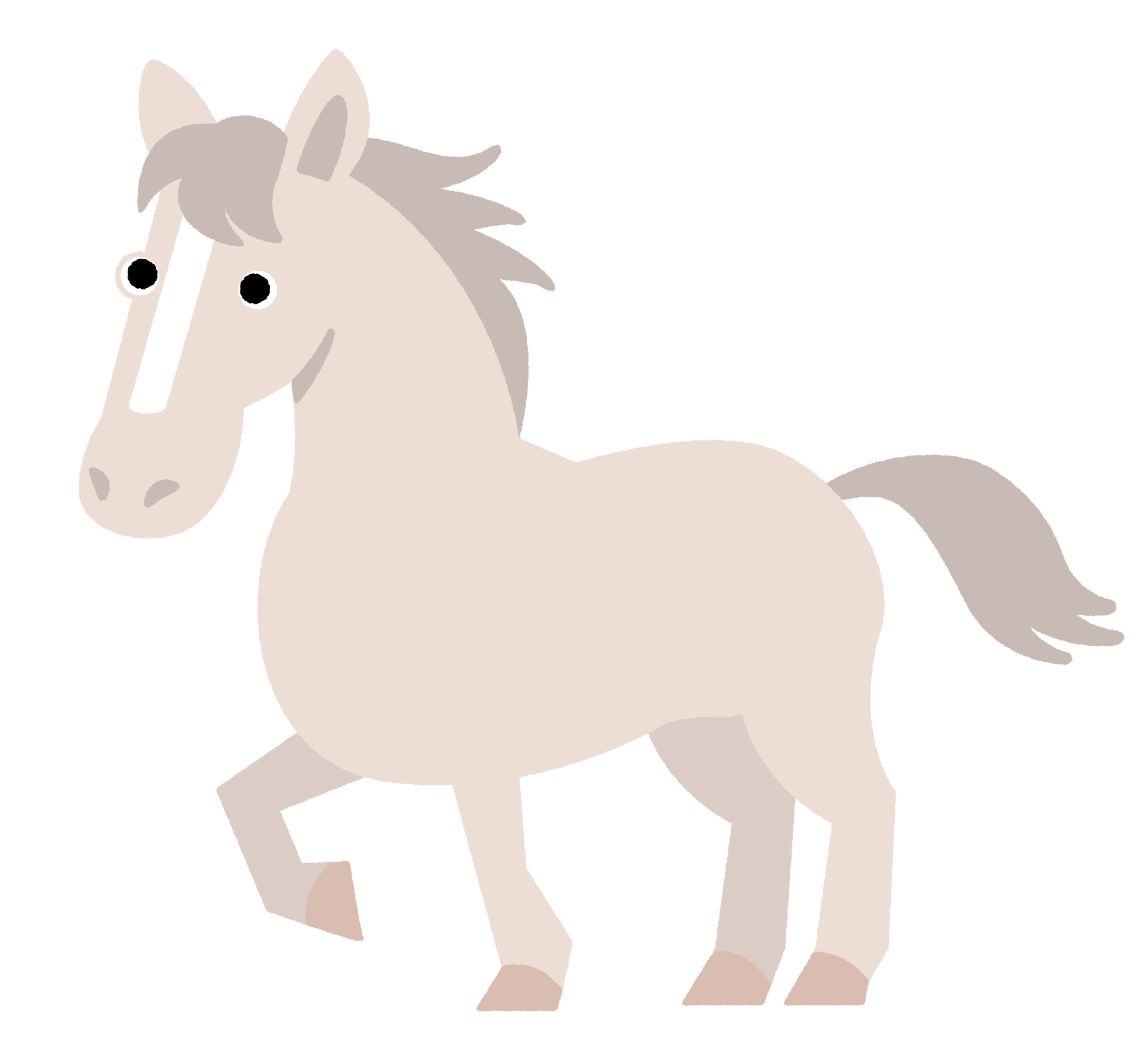 こども
小学生の教科書に出てくる物語として、長年親しまれているモンゴルの物語
1900年代のカナダを舞台に、電話の発明家とし知られるアレクサンダー・グラハム・ベル氏と少年の交流を描いた歴史フィクション。
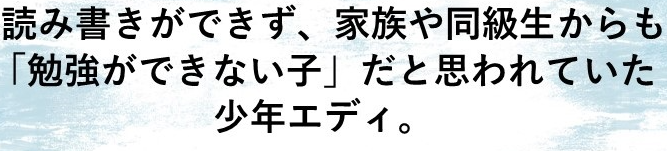 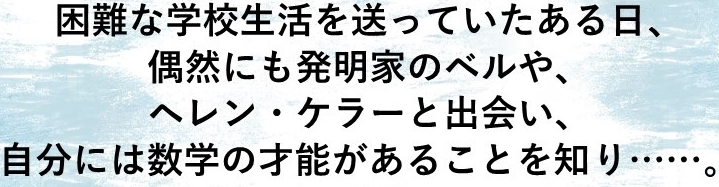